КОНФЕРЕНЦИИ ДЛЯ ПЕДАГОГИЧЕСКИХ РАБОТНИКОВ  
И ЗАМЕСТИТЕЛЕЙ РУКОВОДИТЕЛЕЙ УЧРЕЖДЕНИЙ НПО/СПО
Профессиональная ориентация с учащимися как одно из ведущих направлений деятельности ресурсного центра
Яковлева Юлия Николаевна,
руководитель ресурсного центра ОГБОУ НПО ПЛ №23 им. Ф.В.Чижова
«Выбор занятия, профессии в современном обществе исключительно дело случая. В этой области царит полнейший хаос, объясняющийся тем, что необходимость заработка заставляет браться за первое подвернувшееся под руку дело. При таком положении вещей общество не получает и доли того, что могла бы дать личность при более правильной организации распределения труда. Еще больший терпит ущерб сама личность, … ибо труд без творчества есть рабство. Человек становится неудачником зачастую лишь потому, что ему в свое время не помогли найти его место, на котором он смог бы творчески выяснить себя, испытать радость и свободу от труда по призванию». 
						Пряжников Н.С.
КЕМ БЫТЬ???
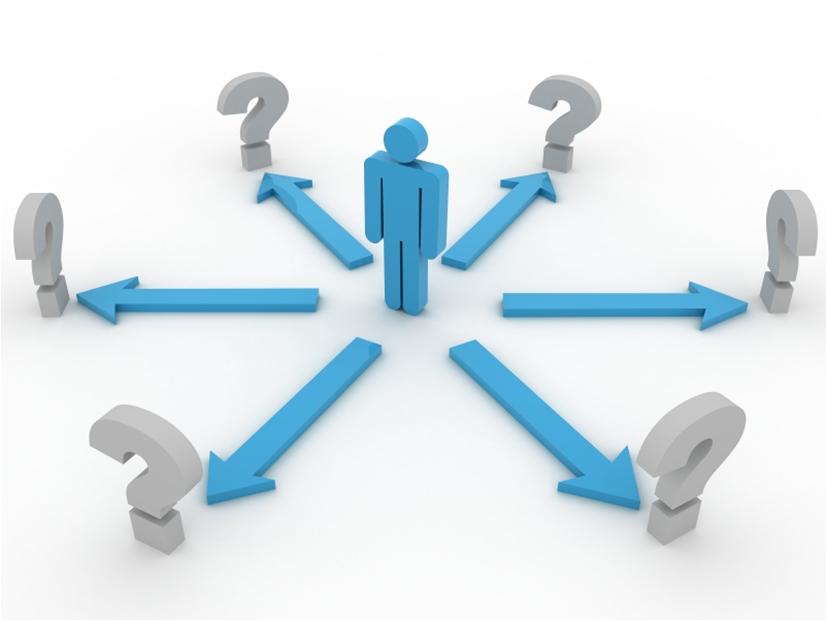 Данные лаборатории социально-профессионального самоопределения молодежи ИСМО РАО
50 % старшеклассников не соотносят выбор профессии со своими реальными возможностями;

  46 % - ориентированы при выборе профессии на мнение родителей, родственников; 

  67 % не имеют представления о сущности выбранной профессии.
В каждом учебном заведении должна быть качественно обоснованная система профессиональной ориентации учащейся молодежи.
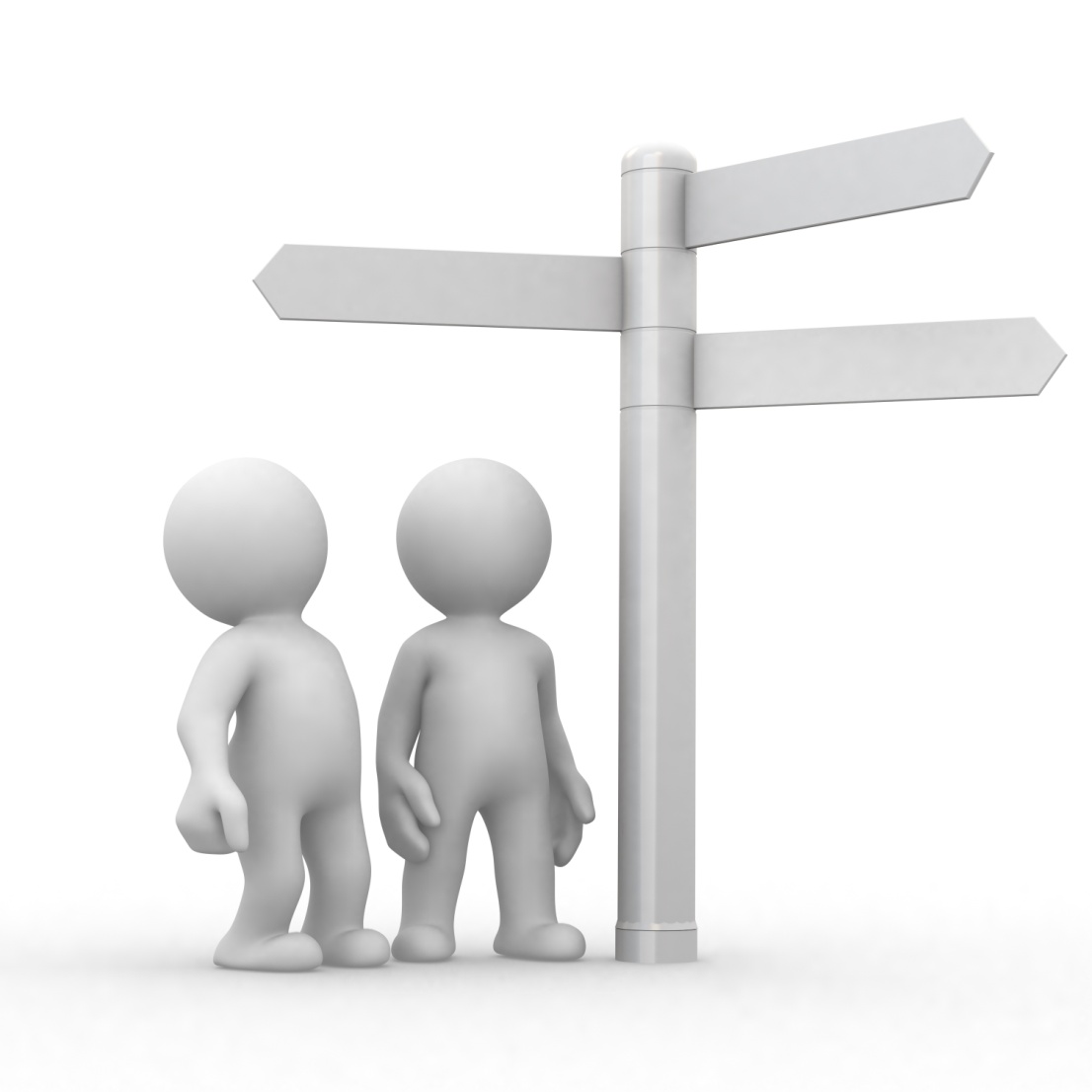 Егерь???
Водитель???
Лесовод???
Нормативно-правовая база профессиональной ориентации
Законом Российской Федерации «Об образовании», 
Законом Российской Федерации «О занятости населения в Российской Федерации» от 19 апреля 1991 г. N1032-1, 
Основами законодательства Российской Федерации «Об охране здоровья граждан» от 22.07.1993 г. №5487-1, 
Основными направлениями развития государственной системы профессиональной ориентации и психологической поддержки населения в Российской Федерации (Постановление Минтруда РФ от 29 августа 1995 г. №47), 
Положением о профессиональной ориентации и психологической поддержке населения в Российской Федерации (Постановление Минтруда РФ от 27 сентября 1996 г. №1), 
	другими нормативно - правовыми актами.
Профессиональная ориентация???
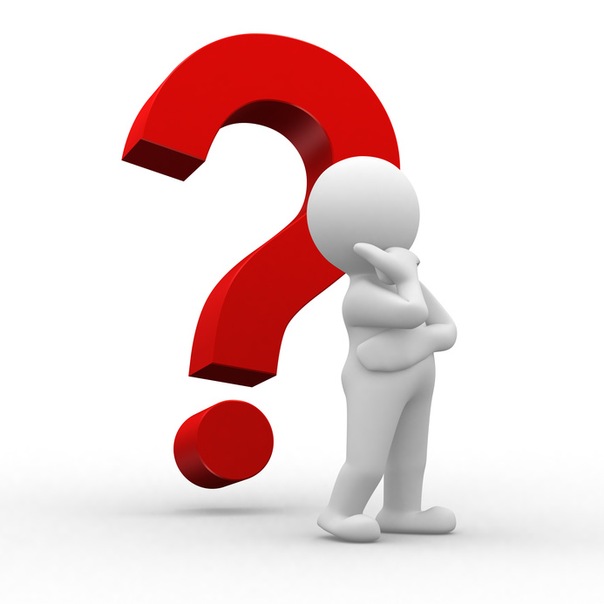 Профессиональная ориентация  это система мер, направленная на оказание помощи молодежи в выборе профессии». Она по своей сути представляет собой систему мероприятий, направленных на формирование у учащихся профессионального самоопределения, готовности к сознательному и обоснованному выбору профессии в соответствии со своими интересами, желаниями, склонностями, способностями и с учетом имеющихся общественных потребностей в специалистах различного профиля.
Профессиональная ориентация???
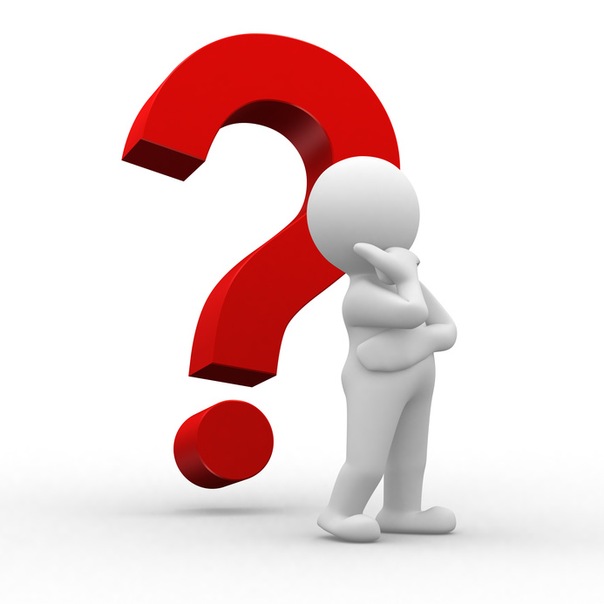 Профессиональная ориентация – (от франц. «установка») – комплекс мероприятий, направленных на оптимизацию процесса выбора профессии, способа её получения и трудоустройства в соответствии с желаниями, склонностями, способностями человека и с учётом потребности рынка труда 
									Резапкина Г.В.
Направления деятельности
ознакомление различных групп населения с современными видами производства, состоянием рынка труда, потребностями хозяйственного комплекса в квалифицированных кадрах, содержанием и перспективами развития рынка профессий, формами и условиями их освоения, требованиями, предъявляемыми профессиями к человеку, возможностями профессионально-квалификационного роста и самосовершенствования в процессе трудовой деятельности;
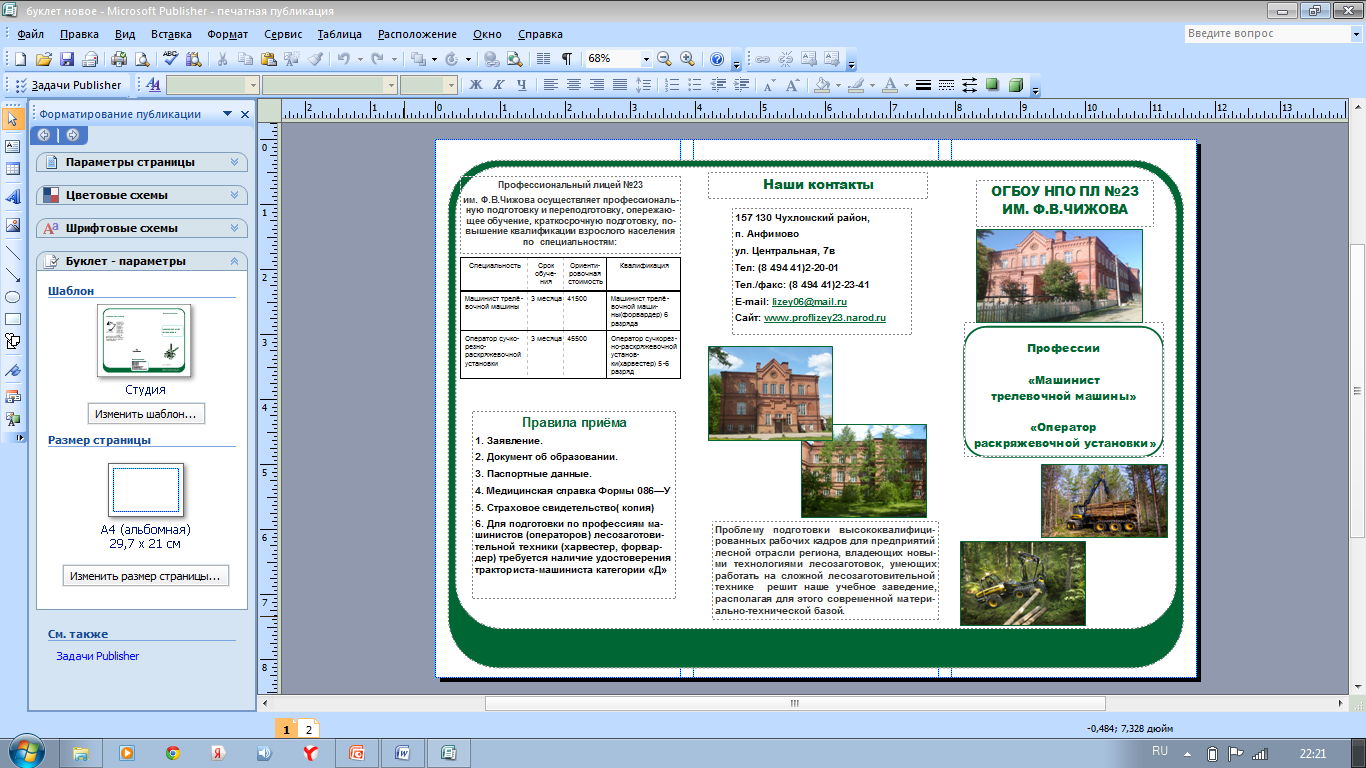 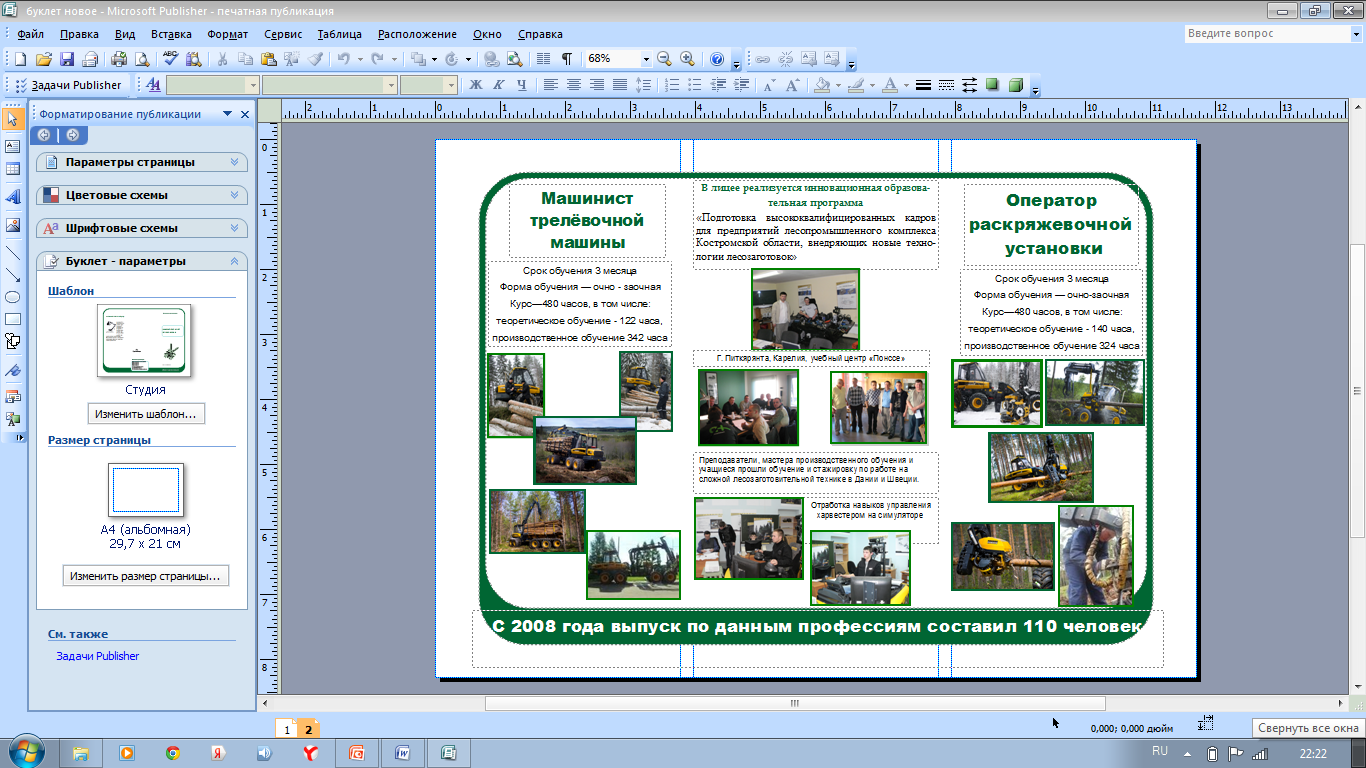 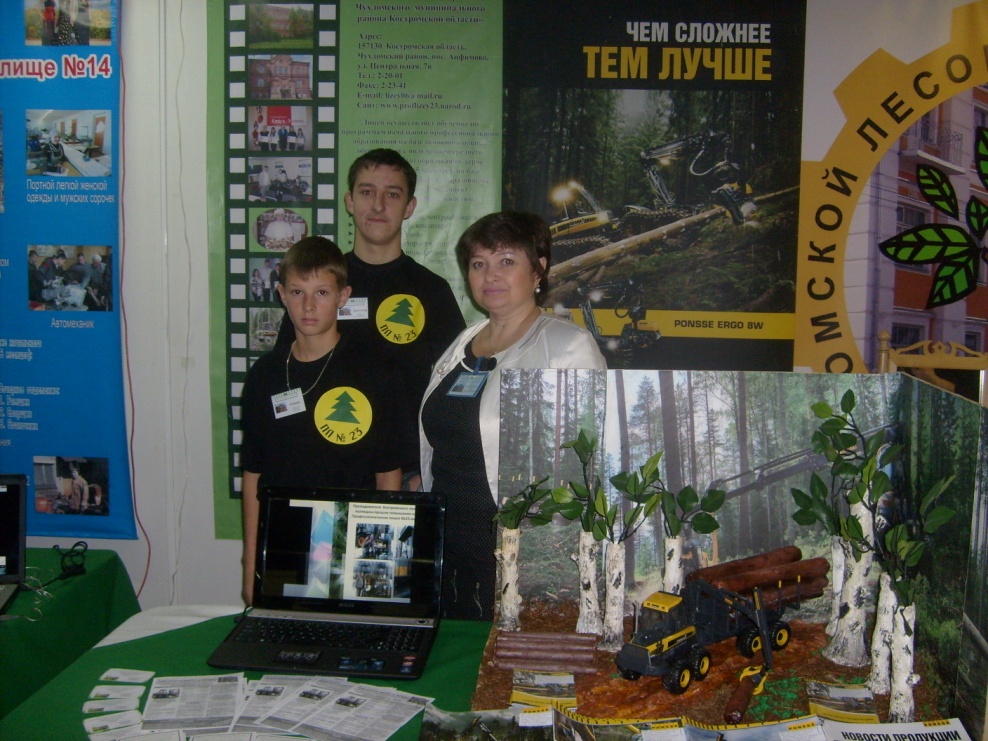 оказание помощи человеку в профессиональном самоопределении с целью принятия осознанного решения о выборе профессионального пути с учетом его психологических особенностей и возможностей, а также потребностей общества
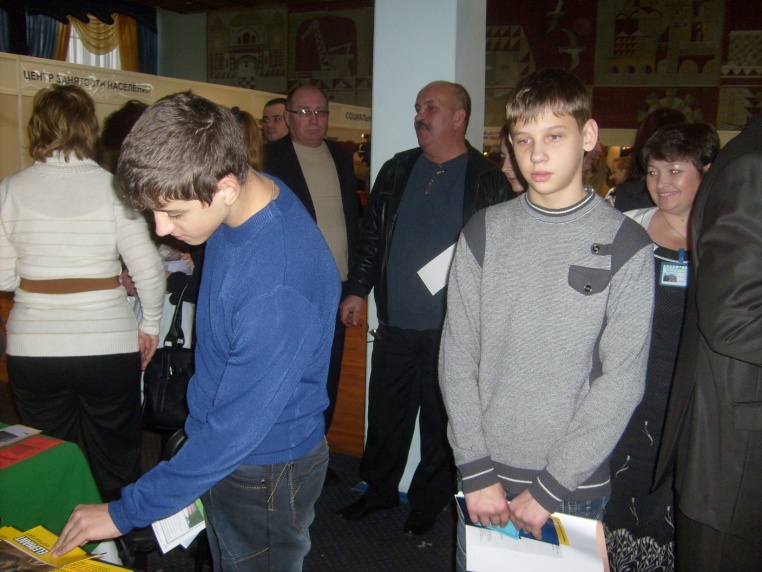 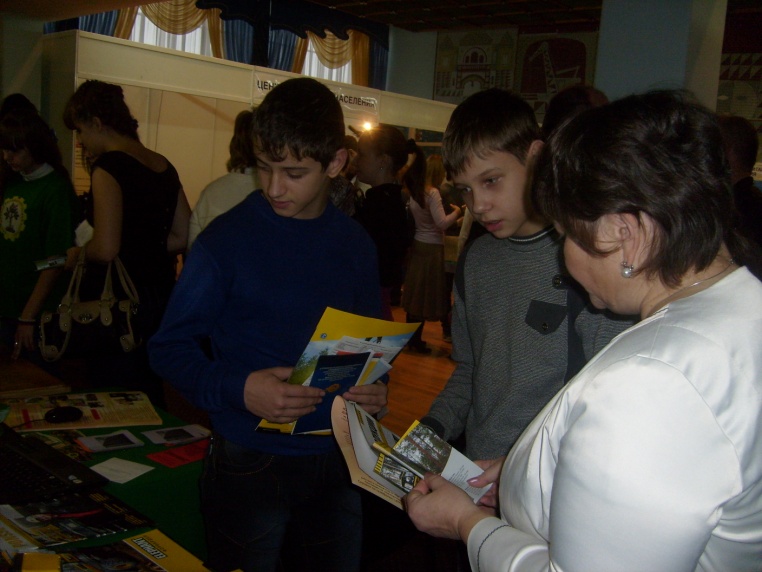 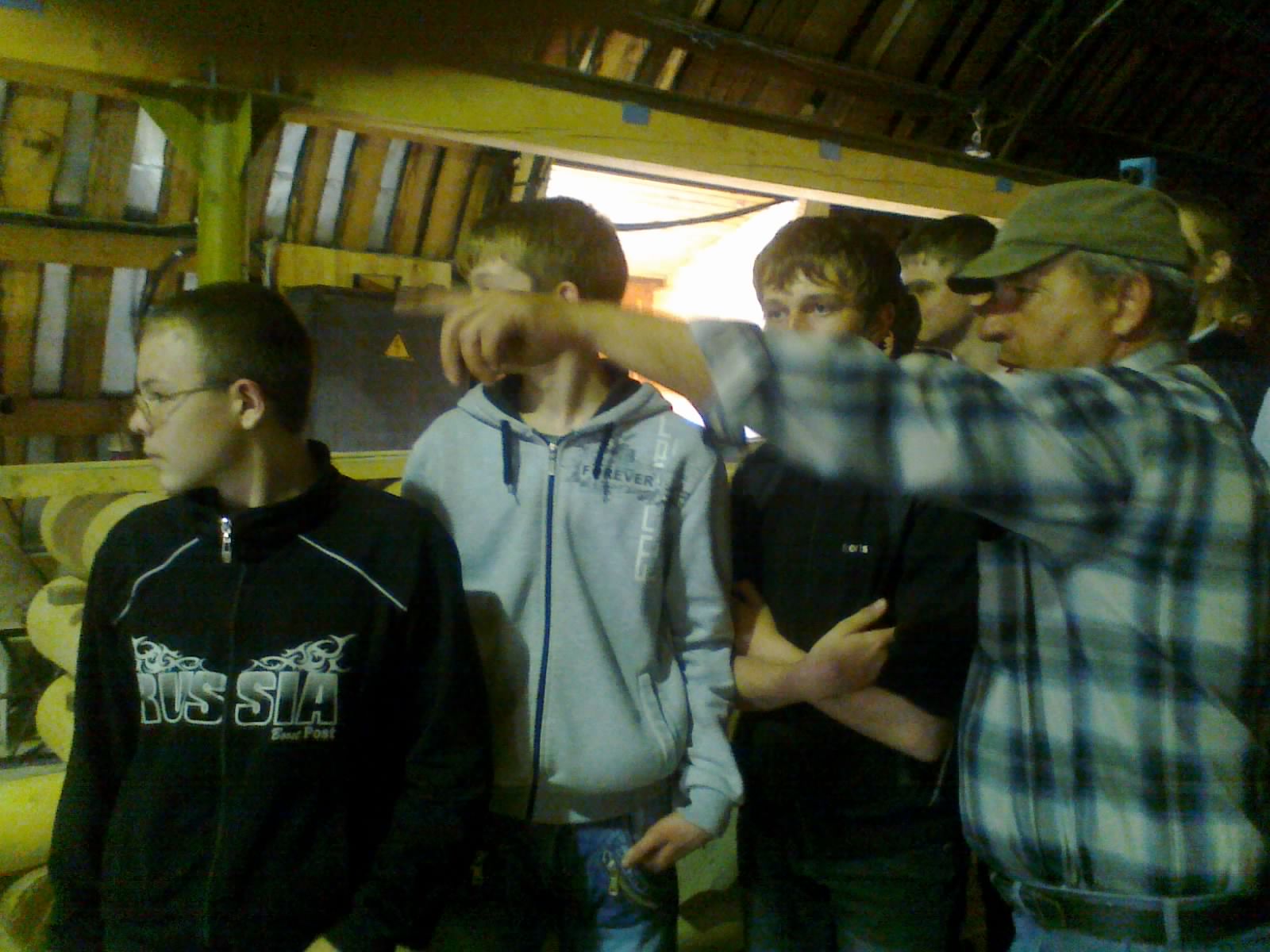 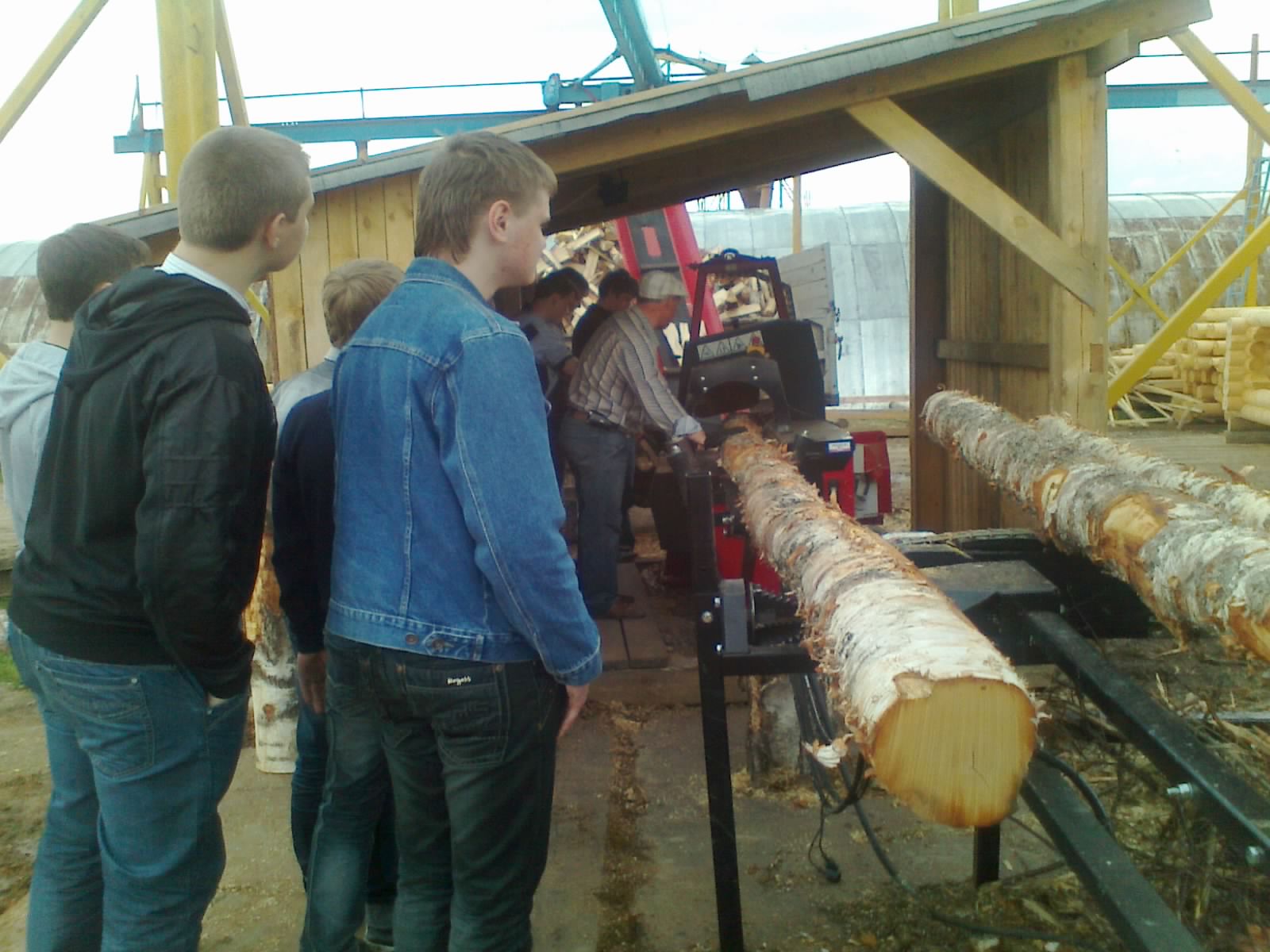 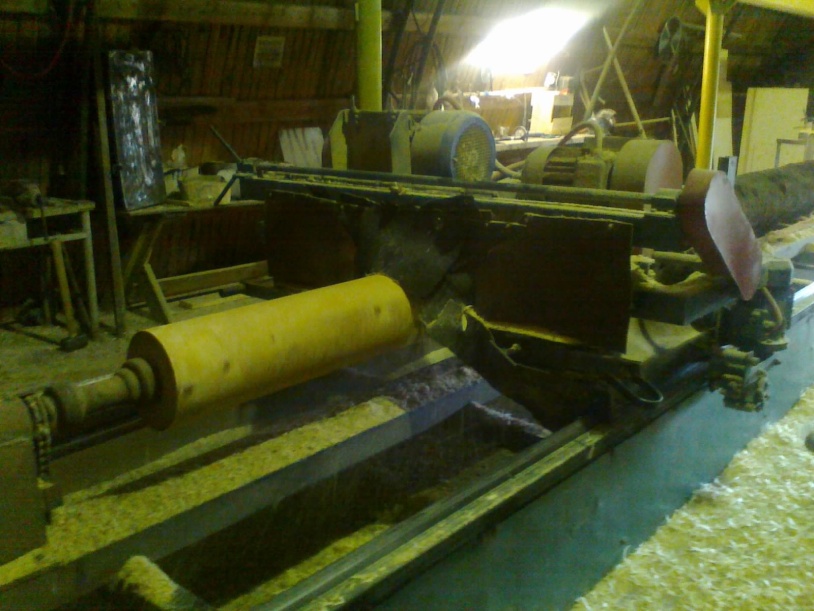 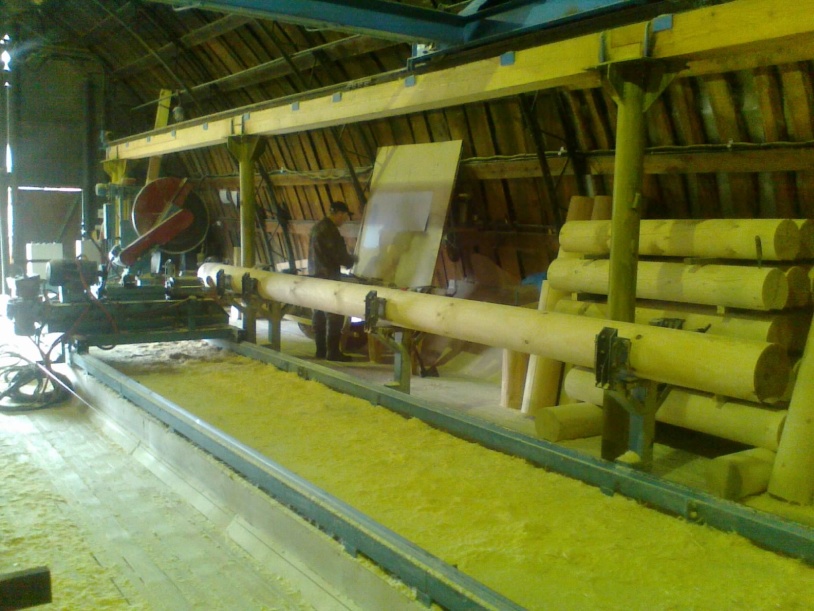 определение степени профессиональной пригодности человека к конкретной профессии (рабочему месту, должности) в соответствии с нормативными требованиями
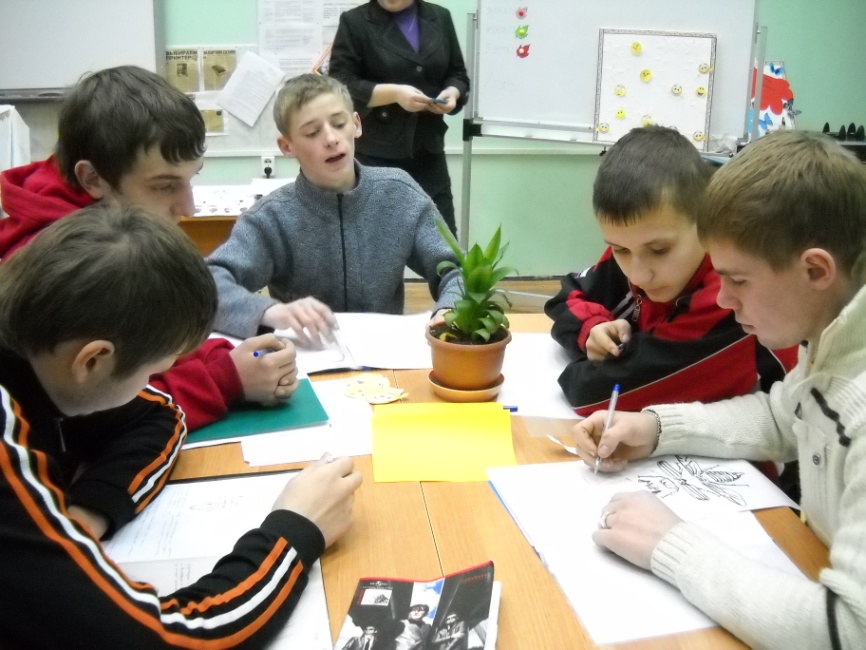 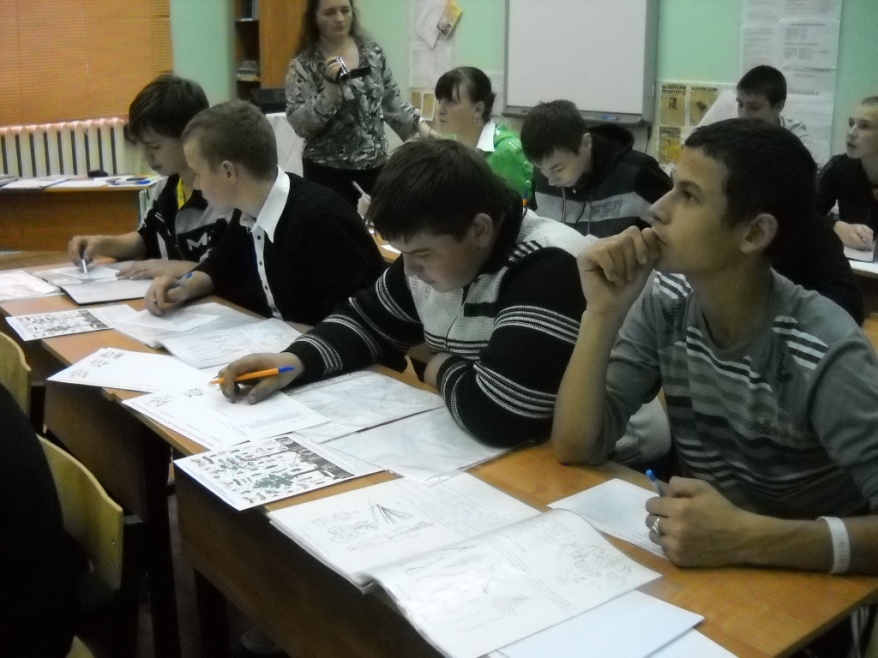 система мер, способствующих профессиональному становлению работника, формированию у него соответствующих социальных и профессиональных качеств, установок и потребностей к активному творческому труду, достижению высшего уровня профессионализма
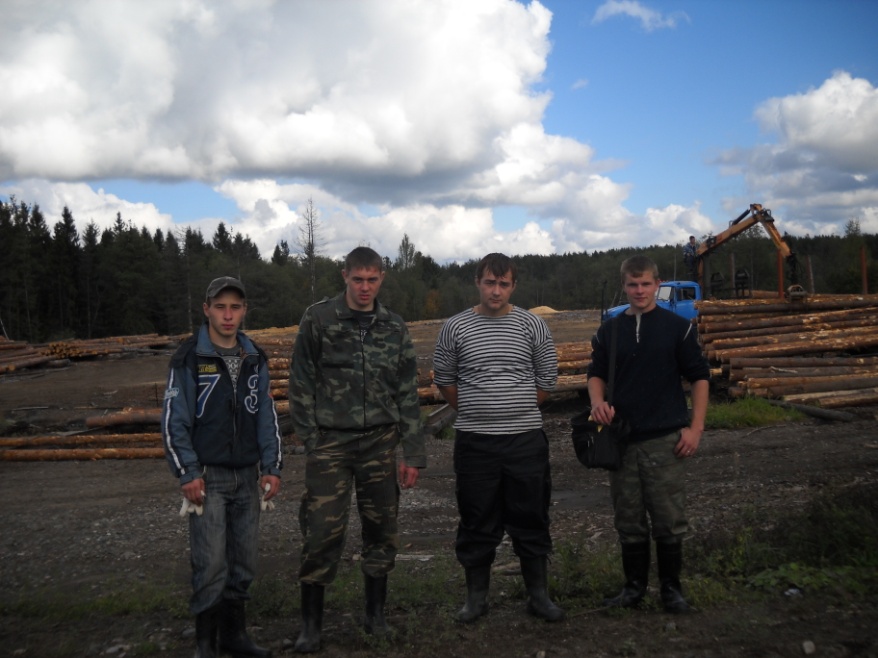 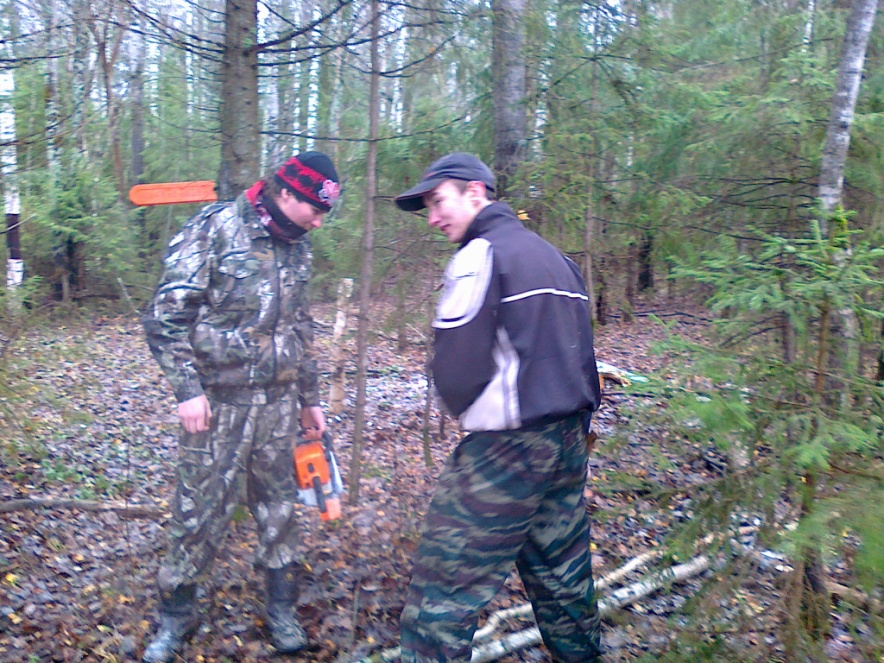 профессиональное испытание или профессиональная проверка, моделирующая элементы конкретного вида профессиональной деятельности, имеющая завершенный вид, способствующая сознательному, обоснованному выбору профессии
В ходе профессиональных проб для учащихся:
   даются базовые сведения о конкретных видах профессиональной деятельности;
     моделируются основные элементы разных видов профессиональной деятельности;
    определяется уровень их готовности к выполнению проб;
    обеспечиваются условия для качественного выполнения профессиональных проб.
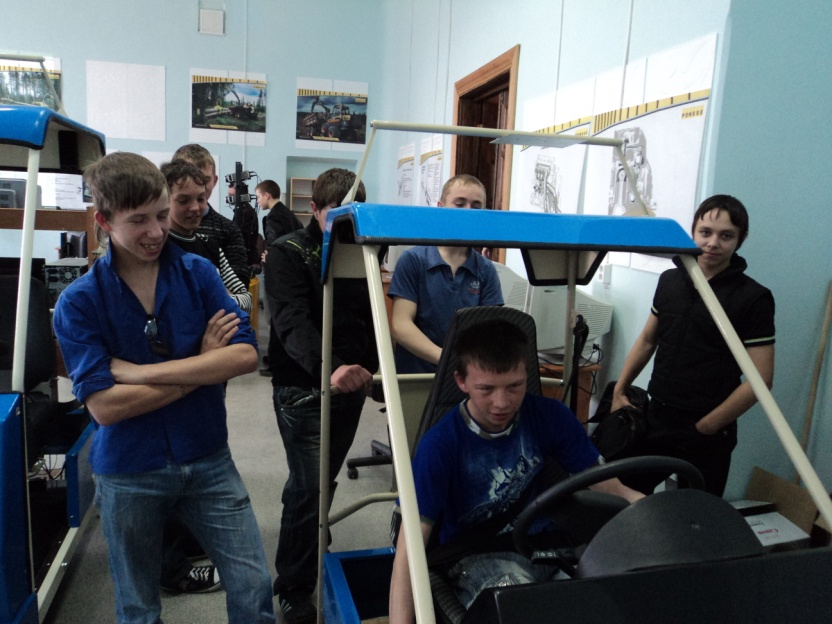 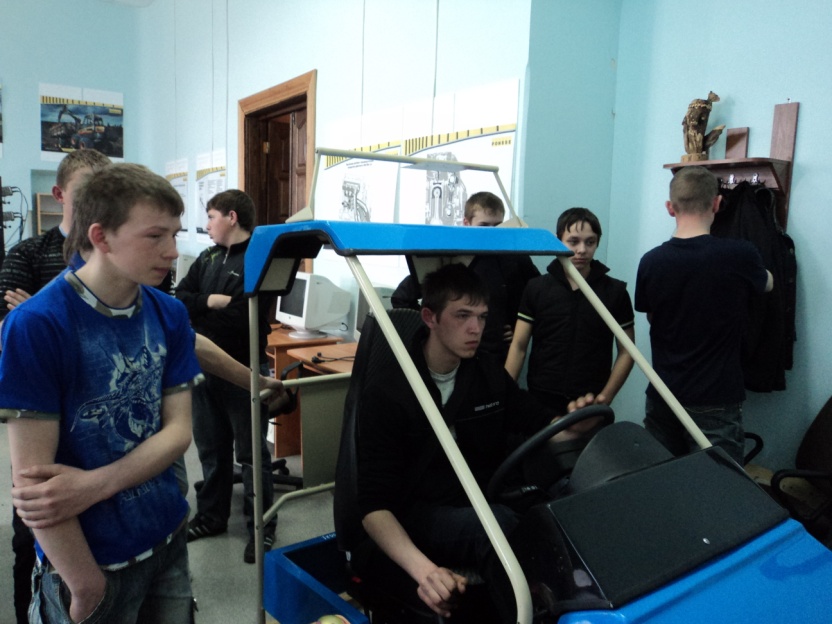 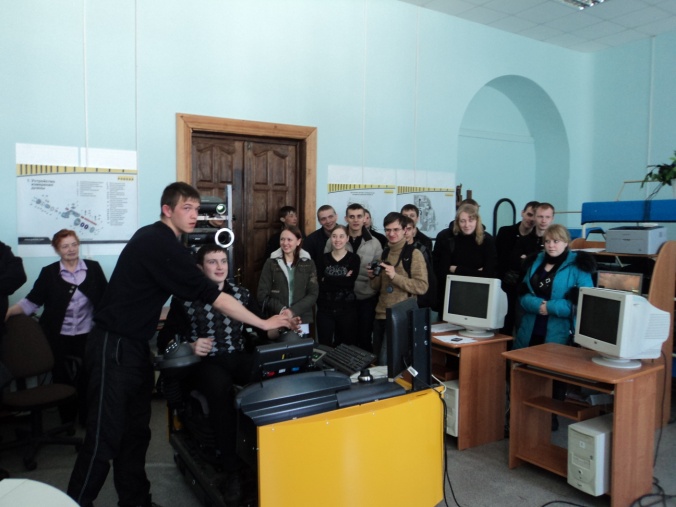 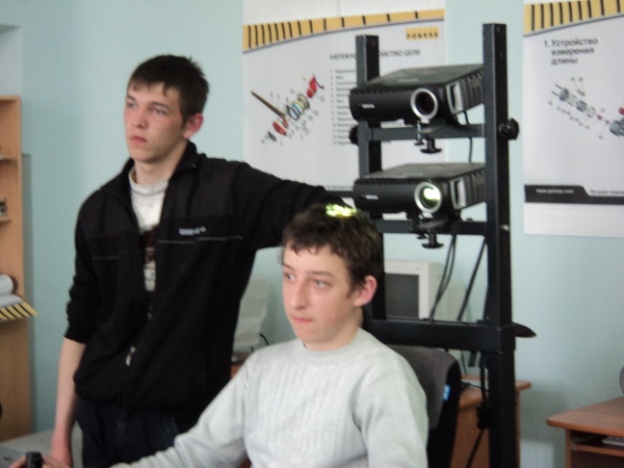 В практике профориентационной работы следует руководствоваться следующими принципами:
связь профориентации с жизнью, трудом, практикой, предусматривающей оказание помощи учащемуся в выборе его будущей профессии в единстве и взаимосвязи с потребностями современной экономики в квалифицированных кадрах; 
систематичность профориентации
дифференцированный и индивидуальный подход к учащимся в зависимости от уровня сформированности их профессиональных интересов, от различий в ценностных ориентациях и жизненных планов, интересов и способностей;
взаимосвязь школы, семьи, профессиональных учебных заведений, работодателей и общественности.
Спасибо за внимание!!!